Le handicap dans l’histoire
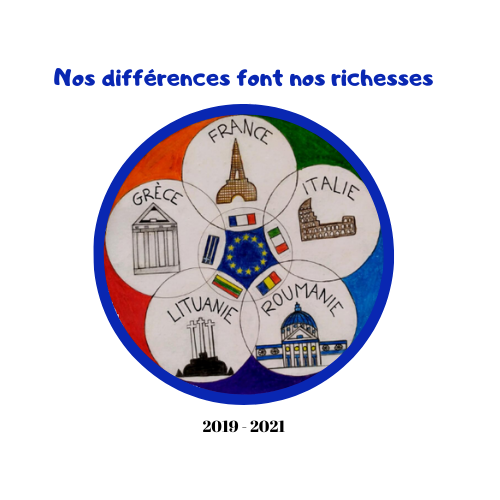 Document réalisé par la section ULIS TFM 
du collège Jules Lagneau
Ce projet a été financé avec le soutien de la Commission européenne. Cette publication (communication) n’engage que son auteur et la Commission n’est pas responsable de l’usage qui pourrait être fait des informations qui y sont contenues.
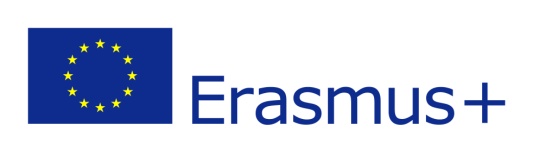 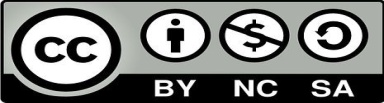 Collège Jules Lagneau, Metz, 2019